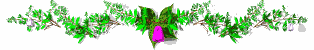 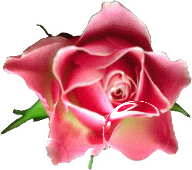 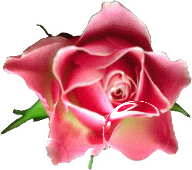 Welcome to English class 3
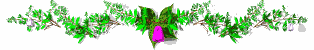 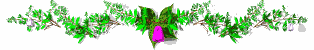 Đức Chính Primary School
Teacher:Trần Thị Bích
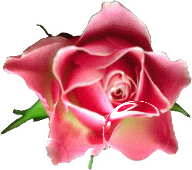 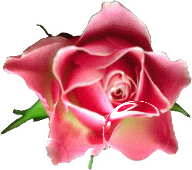 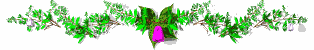 2/13/2017
Võ Thị Thoa
a
b
Is there a garden ?
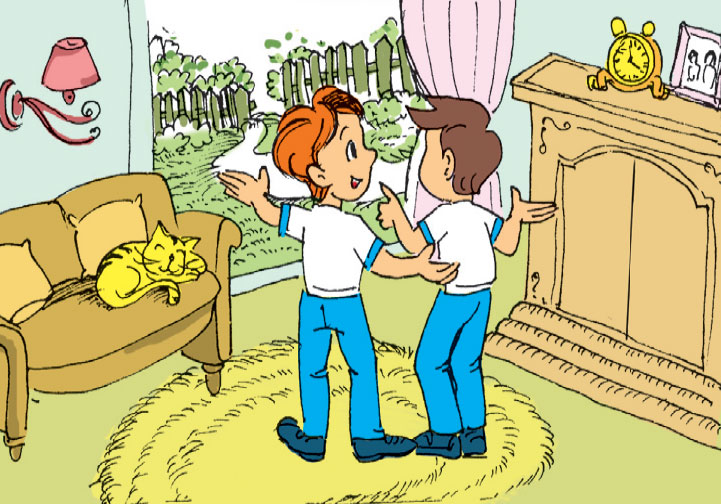 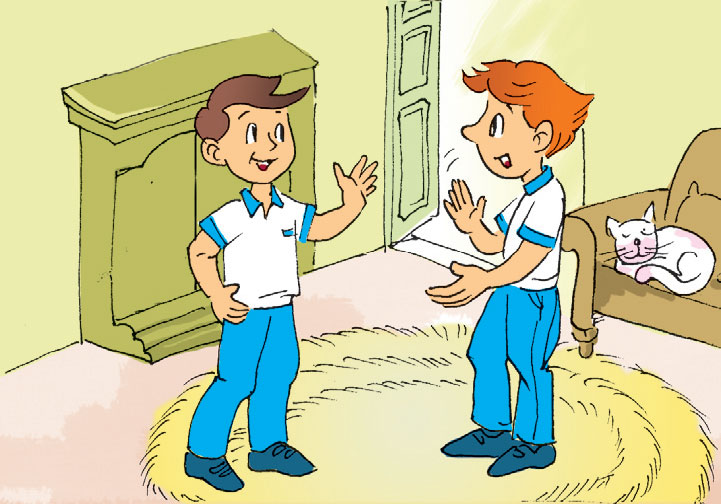 This is the living room
Wow ! It’s nice !
 Is there agarden
Yes, There is . 
Come and see it
No, there isn’t
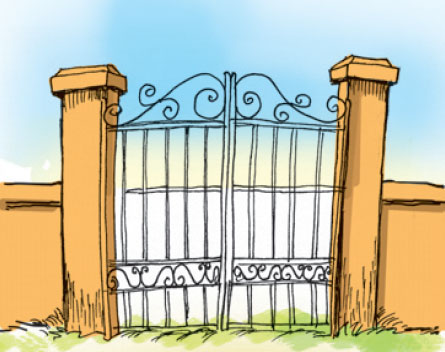 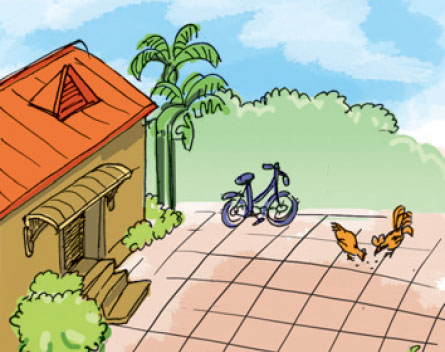 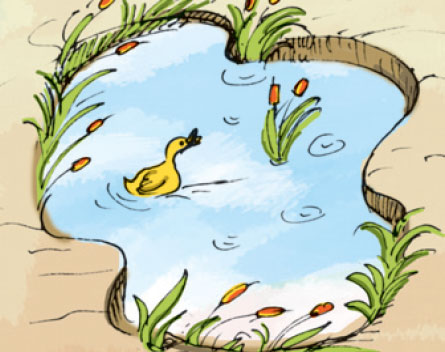 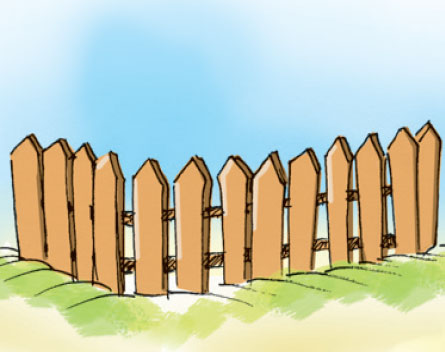 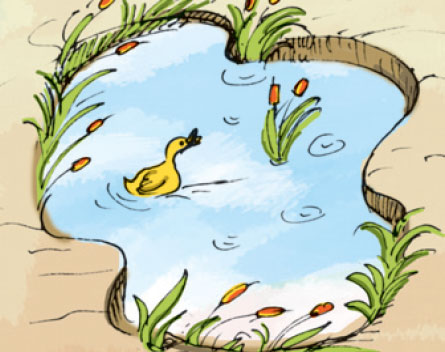 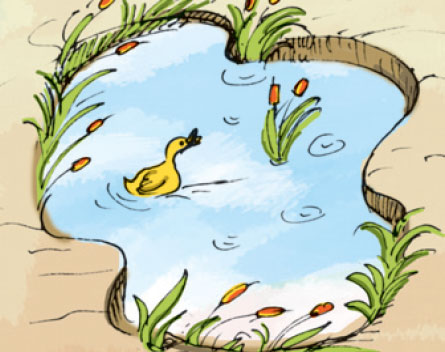 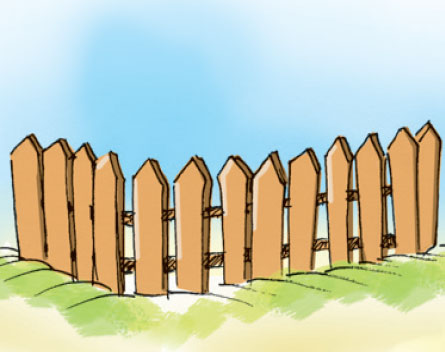 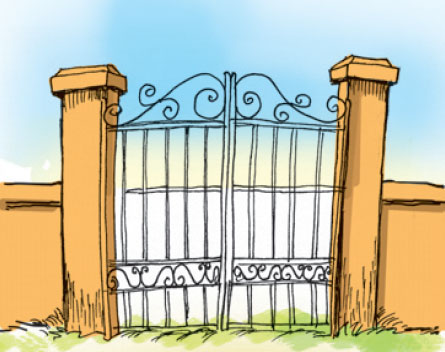 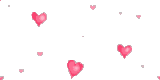 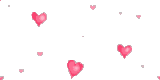 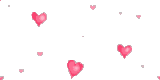 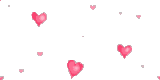 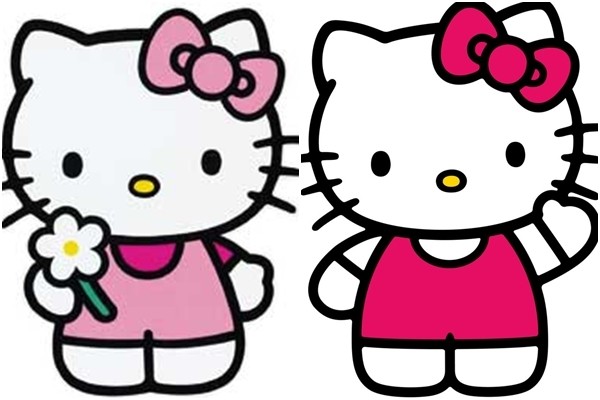 Thanks for your attention!